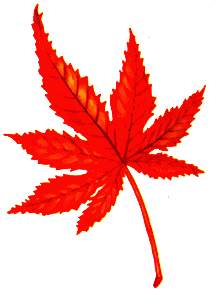 二、密度
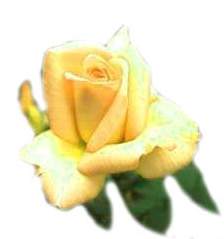 很久以前有一个国王，请一个工匠打造了一顶纯金的皇冠。皇冠做好后国王很满意，但总是怀疑工匠偷走了部分黄金。而用秤无论怎么测质量还是和原来的黄金相等，如果将皇冠破坏又挺可惜的。于是他就请阿基米德  想办法进行鉴别。
阿基米德冥思苦想也束手无策。直到有一天他要洗澡当他把脚伸进装满水的木桶时，水就溢了出来，顿时他灵机一动——有了。
第二天他当着国王及众大臣的面，取两
木盆乘满水，在一只木盆中放入皇冠,  另
一木盆中放入等质量的纯金。发现溢出
来的水质量是不相等的，于是他就断定
——皇冠不是纯金做的
科学小故事
请问：阿基米德是怎样鉴别皇冠的？
皇冠不是纯金的
质量相等
皇冠
纯金
体积不等
溢出的水不等
这说明了一个什么现象？
物体的质量和体积之间有一定的关系。
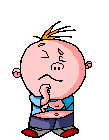 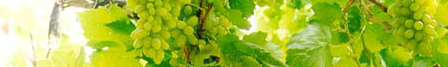 探究一：同种物质的质量和体积的关系．
相同物质
器材
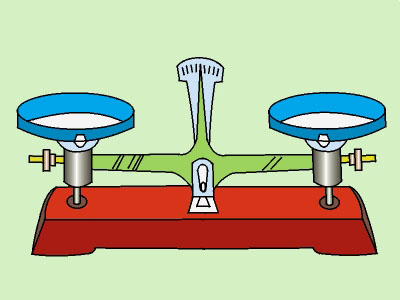 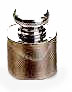 不同体积铝块
托盘天平
砝码
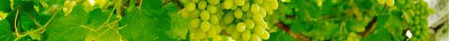 质量g
体积cm3
质量/体积g/ cm3
2.7
1
2.7
2
5.4
2.7
8.1
3
2.7
m/g
同种物质的质量和体积具有正比例关系。
8
6
4
2
v/cm3
0
1
2
3
4
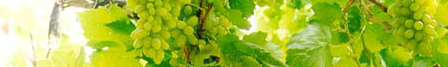 探究二：不同物质的质量和体积的关系
器材
体积相同
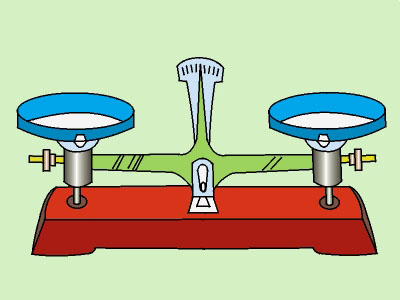 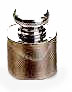 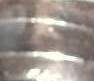 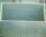 木块
铁块
铝块
砝码
托盘天平
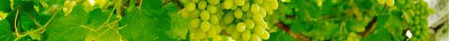 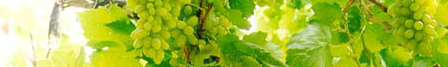 结论：  
 体积相同的情况下，物质的种类不同;  物体的质量不同；
物质的种类相同的情况下，体积不同;  物体的质量不同。
单位体积物质的质量的多少反映了物质的一种性质，这种性质就叫做密度。
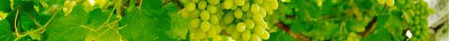 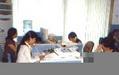 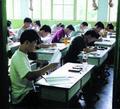 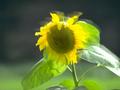 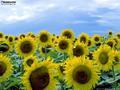 讨论交流密度意义
真密呀！挤死我啦！
说说上面两图的体会好吗？
真挤呀！闷死我啦！
谈谈上面两图的体会好吗？
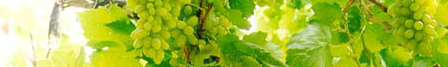 密度的定义：
    某种物质单位体积的质量叫做这种物质的密度．表示符号：ρ．
密度的公式：
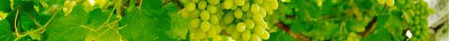 符号的意义与单位：

ρ -密度-千克每立方米  （kg/m3)

 M-质量-千克（kg)

 V-体积-立方米（m3)
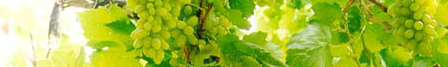 密度的单位换算：
千克／米３
克／厘米３
换算关系
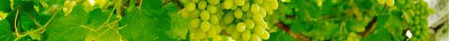 （         ）
密度=
（         ）
密度单位及计算：
质量
体积
在国际单位制中，质量的单位是____,体积的单位是_____,因此，密度的单位是_________。读作______________。符号是_______或_______。
千克
米3
千克/米3
Kg/m3
kg.m-3
千克每立方米
克每立方厘米
还有一种常用的密度单位是________,读作______________,符号_________或_________。
克/厘米3
g.cm-3
g/cm3
水的密度是__________________。它表示的物理意义是________________________________________。
1.0×103kg/m3
体积为1m3的水的质量为1.0×103kg。
密度表
固体
液体
气体
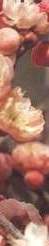 由于密度的知识很有用,科学家们测出了各种物质的密度,供大家使用．
一些固体的密度
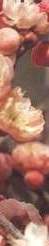 一些液体的密度
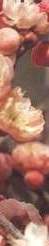 一些气体的密度（0℃ ，在标准大气压下）
小组交流
密度公式:ρ=m/v  有什么应用呢?
1、根据ρ=m/v,求出物质的密度,对照密度表,鉴别物质.
2、根据m=ρv,求物体的质量.

3、根据v=m/ρ,求物体的体积.
密度是物质的一种重要的特性。
温馨提示
物质本身决定
A：物质的密度是由___________________的物理量。
B：每一种物质都有一定的密度。
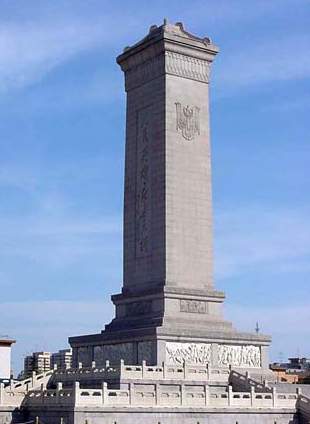 矗立在天安门广场的人民英雄纪念碑，它的碑心石是一整块巨大的花岗岩，碑身高37.94m，由413块花岗岩石块砌成，在长14.7m、宽2.9m、厚1m的碑心石上刻着“人民英雄永垂不朽”．怎样知道它的质量？
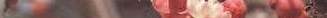 解：
解：
碑心的体积V
=14.7m×2.9m×1m
=42.6m3
花岗岩密度ρ
=2.8×103kg/m3
碑心的质量m= ρV
=2.8×103kg/m3×42.6m3
=119×103kg=119t
碑心的体积V
=14.7m×2.9m×1m
=42.6m3
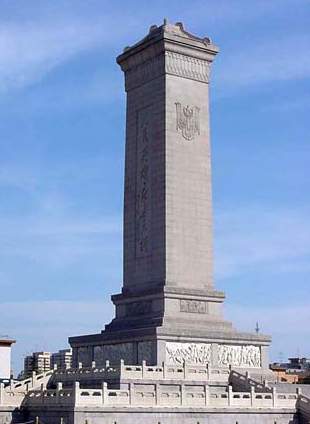 矗立在天安门广场的人民英雄纪念碑，它的碑心石是一整块巨大的花岗岩，碑身高37.94m，由413块花岗岩石块砌成，在长14.7m、宽2.9m、厚1m的碑心石上刻着“人民英雄永垂不朽”．怎样知道它的质量？
花岗岩密度ρ
=2.8×103kg/m3
碑心的质量m= ρV
=2.8×103kg/m3×42.6m3
=119×103kg=119t
密度的应用1
例1：体育锻炼用的铅球，质量为4 kg，体积                   为0.57 dm3，这个铅球是用铅做的吗？
已知：m=4kg,v=0.57dm3=0.57x10-3m3，
 ρ铅=11.3x103kg/m3
求：ρ=？
解：
4 kg
m
=
ρ=
0.57x10_3 m3
V
=
7.01x103 kg/m3
由密度表可知铅的密度是11.3x103 kg/m3，
所以这个球不是铅做的。
LOGO
Your site here
解：根据密度计算公式得
ρV = 5x10-3 m3 x  0.9x103 kg/m3
m =
= 4.5 kg
密度的应用2
例2 ：一油壶的容积为5 L，可以装密度为
          ρ=0.9X103kg/m3的油多少千克？
已知：V=5L, ρ=0.9X103kg/m3
求：m=？
LOGO
Your site here
V
m
6x10-3 m3
L=
V=
=
=2000 m
ρ
S
3x10-6 m2
密度的应用3
例3：一捆裸铝线质量为16.2 kg，裸铝线的横截面积      是3 mm2，利用密度表计算这捆的裸铝线长度。
已知：m=16.2kg,s=3mm3， ρ=2.7X103kg/m3
求：L=?
解：
根据密度计算公式可得
16.2 kg
=
2.7x103 kg/m3
=6x10-3 m3
LOGO
Your site here
密度应用4
18．小军与小明测盐水的密度
小军的方法是①用天平测出盐水与烧杯的质量m1。
②向量筒中倒出一部分盐水，记下体积V。
③用天平测剩余盐水与烧杯的总质量m2。
④计算盐水的密度ρ盐水=             。
小明的方法是①用天平测空烧杯的质量记为m1。
②向烧杯中注入盐水，测出总质量m2。
③将盐水全倒入量筒测出体积V。
④计算盐水的密度ρ盐水=             。
⑴写出两人最后的密度表达式。
⑵你认为谁的实验过程更科学合理，为什么？
⑶另一种测量会导致测量结果                  （选“偏大”“偏小”）。
LOGO
Your site here
1、农村常用盐水选种，它的依据是用（       ）        A 质量   B 体积  C密度  D重力 2、铝被称为会飞的金属，常用在飞机和火箭上，由于它的        小，做机器的底座 要用 密度        的金属做。  3、煤气报警器装在    位置较好（上或下）
4、 密度公式的理解   （        ）   A  同种物质，它的密度与它的质量成正比        与它的体积成反比  B  把铁压成铁片，它的密度就变小了   C  一种固体和一种液体，它们的质量相等        体积相等，则它们的密度也相等。 D  同种物质，体积       大的密度小。5、一块冰全化成水后，水的质量           ，      体积          密度          。
6、一个铅球，质量是 5.4kg  体积是0.6m3 ，求铅球的密度，这个铅球是铅做的吗？ 
7、有一实心的黄金工艺品，其质量是 100g，体积 为6cm3，它是纯金的吗？
 8、某金属块的质量为5.4×103kg， 体积2m3，它的密度为                 kg/m3, 截去1/3，剩余的密度为           g/cm3，它可能为     。
10、体积相同的水和酒精，比质量（比体积）     （还有图的形式）11、求质量： 书第17页1、3、 4、5。       5L的调和油的质量多少？       50L热水器装 满水的质量 是多少？         煤气用量为0.01m3，密度为0.6kg/m3,        求用去煤气的质量?12、一氧气瓶用去一半氧气后，瓶种氧气的      质量      ，体积         ，密度        。
13、图象题：比密度的大小（三23、 6）14、 甲乙同种材料做的二个物体，它们的       质量之比是3：2，球体积之比        。15、一个能装2kg水的瓶子，用来装酒精       瓶内酒精的质量为（   ）    A  等于2kg        B  大于2kg       C  小于2kg        D  无法确定16、最多能装100g水的瓶，用来装等质量     的酒精和水银，则酒精             水银           （正好装满   装不满  装不下 ）
17、估计人的体积              ，教室空气的质        量           。18、1m3的水全结成冰后，冰的质量为           ，      冰的体积为            。19、一个200g的瓶，装满水时的为700g，      装满另一液体时质量为600g，求液体的       密度。20、体积为15cm3铜球的质量为 89g，该球是      空心还是实心球？空心体积多大？装满     水后，总质量多大？